Chapter 4Dynamics:Newton’s Laws of Motion
© 2014 Pearson Education, Inc.
Contents of Chapter 4
Force
Newton’s First Law of Motion
Mass
Newton’s Second Law of Motion
Newton’s Third Law of Motion
Weight—the Force of Gravity; and the Normal Force
Solving Problems with Newton’s Laws: Free-Body  	Diagrams
Problems Involving Friction, Inclines
© 2014 Pearson Education, Inc.
4-1 Force
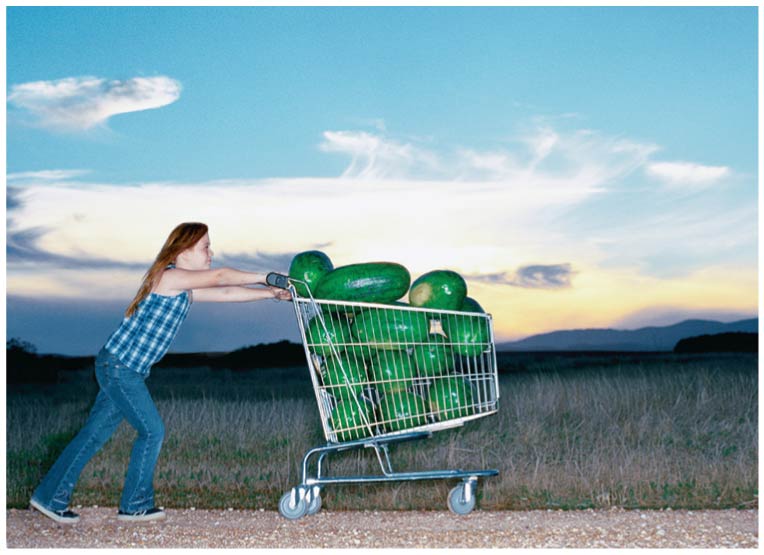 A force is a push or pull. Anobject at rest needs a forceto get it moving; a movingobject needs a force tochange its velocity.
 
The magnitude of a force can be measured using a spring scale.
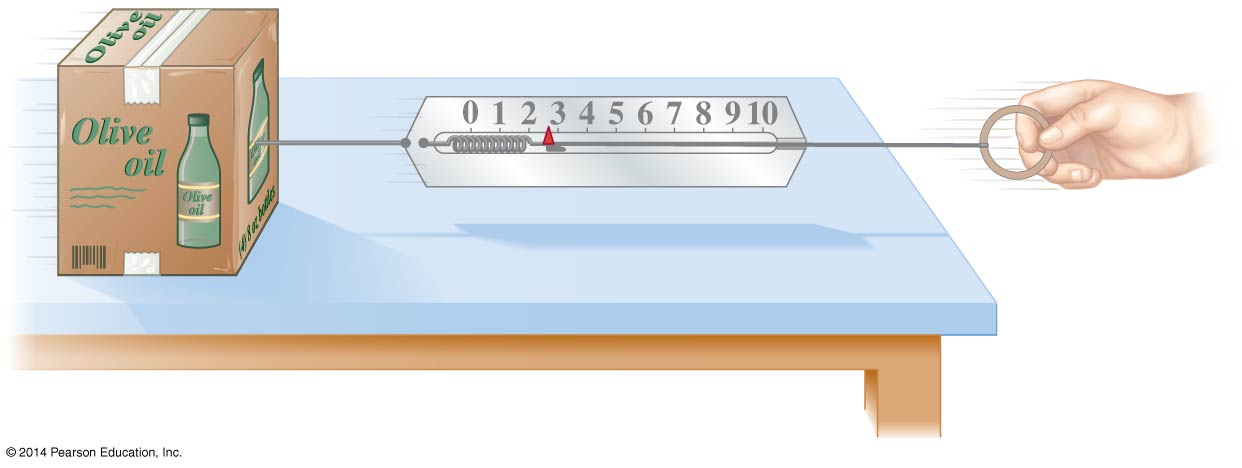 © 2014 Pearson Education, Inc.
4-2 Newton’s First Law of Motion
Newton’s first law is often called the law of inertia.
Every object continues in its state of rest, or of uniform velocity in a straight line, as long as no net force acts on it.
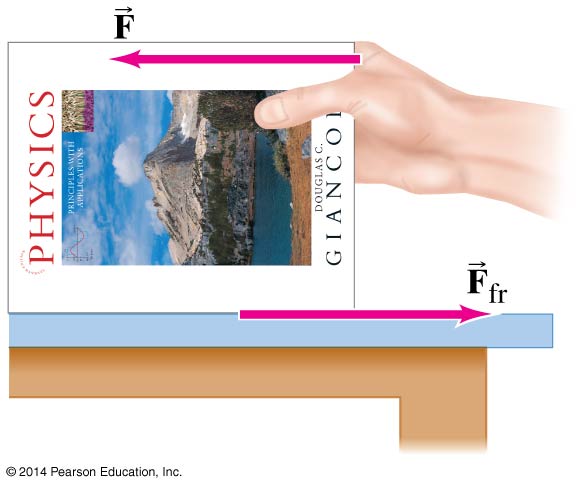 © 2014 Pearson Education, Inc.
4-2 Newton’s First Law of Motion
Inertial reference frames: 
An inertial reference frame is one in which Newton’s first law is valid.
This excludes rotating and accelerating frames.
© 2014 Pearson Education, Inc.
4-3 Mass
Mass is the measure of inertia of an object. In the SI system, mass is measured in kilograms.
Mass is not weight:
Mass is a property of an object. Weight is the force exerted on that object by gravity.
If you go to the moon, whose gravitational acceleration is about 1/6 g, you will weigh much less. Your mass, however, will be the same.
© 2014 Pearson Education, Inc.
4-4 Newton’s Second Law of Motion
Newton’s second law is the relation between acceleration and force. Acceleration is proportional to force and inversely proportional to mass.
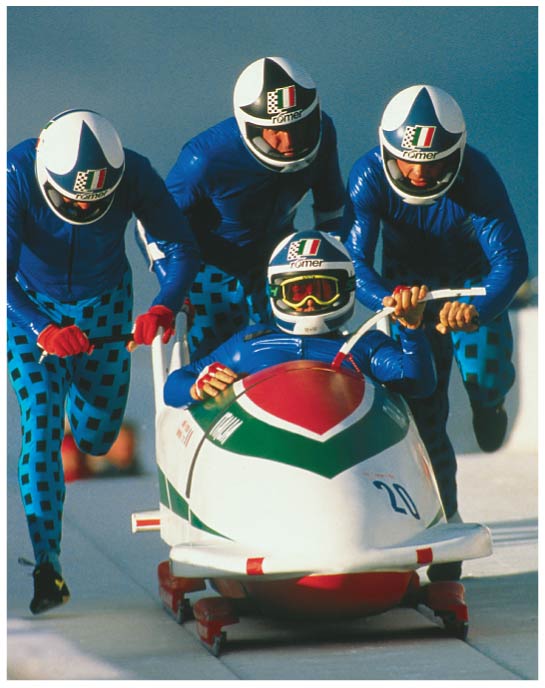 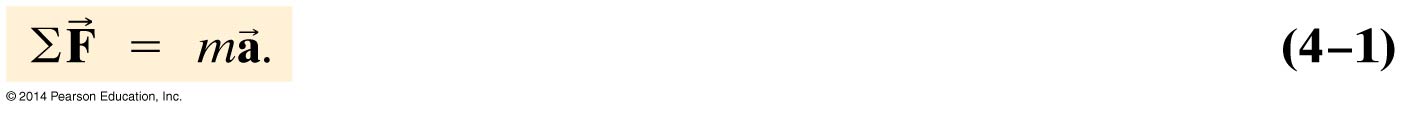 (4-1)
© 2014 Pearson Education, Inc.
4-4 Newton’s Second Law of Motion
Force is a vector, so ΣF = ma is true along each coordinate axis.
The unit of force in the SIsystem is the newton (N).
Note that the pound is a unitof force, not of mass, andcan therefore be equated tonewtons but not to kilograms.
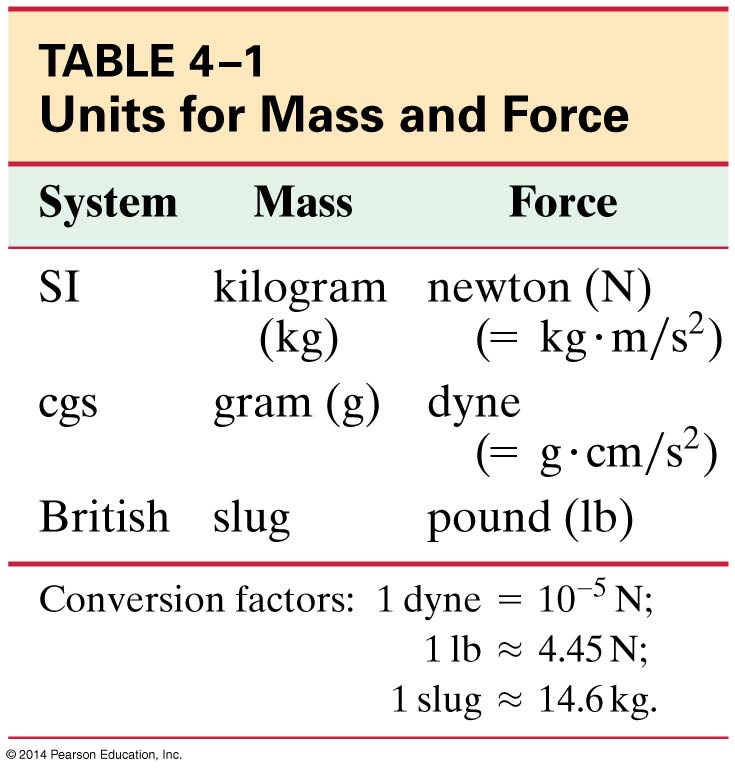 © 2014 Pearson Education, Inc.
4-5 Newton’s Third Law of Motion
Any time a force is exerted on an object, that force is caused by another object.
Newton’s third law:
Whenever one object exertsa force on a second object,the second exerts an equalforce in the oppositedirection on the first.
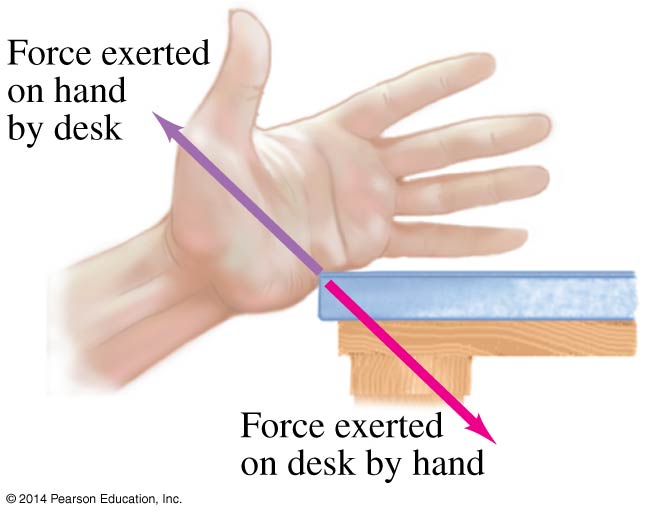 © 2014 Pearson Education, Inc.
4-5 Newton’s Third Law of Motion
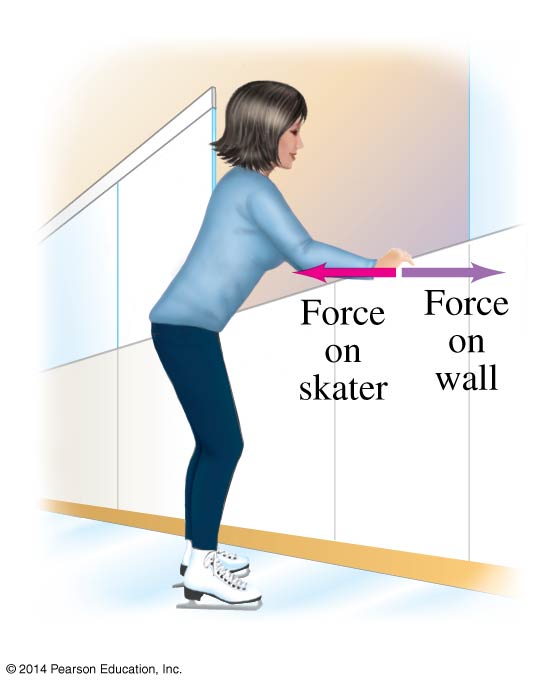 A key to the correct application of the third law is that the forces are exerted on different objects. Make sure you don’t use them as if they were acting on the same object.
© 2014 Pearson Education, Inc.
4-5 Newton’s Third Law of Motion
Rocket propulsion can also be explained using Newton’s third law: hot gases from combustion spew out of the tail of the rocket at high speeds. The reaction force is what propels the rocket.



Note that the rocket does not need anythingto “push” against.
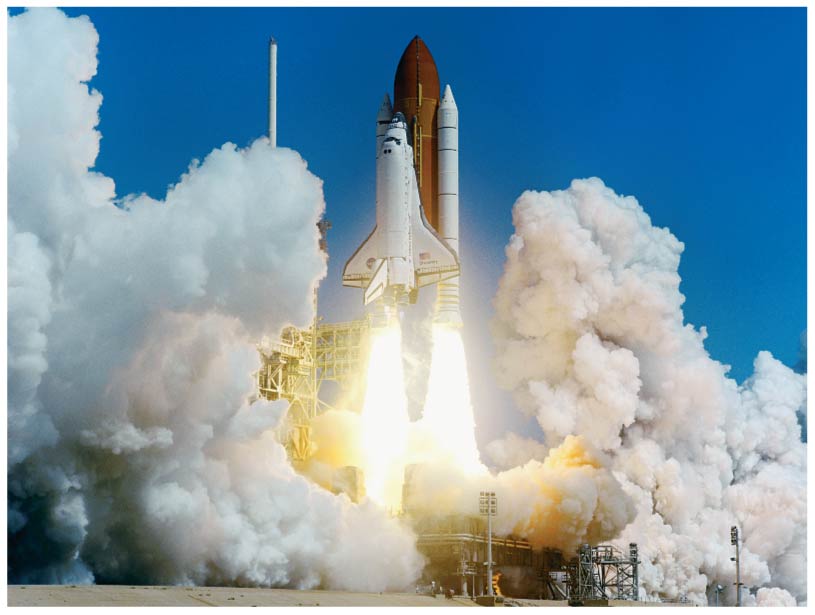 © 2014 Pearson Education, Inc.
4-5 Newton’s Third Law of Motion
Helpful notation: the first subscript is the object that the force is being exerted on; the second is the source. 
This need not be done indefinitely, but is a good idea until you get used to dealing with these forces.
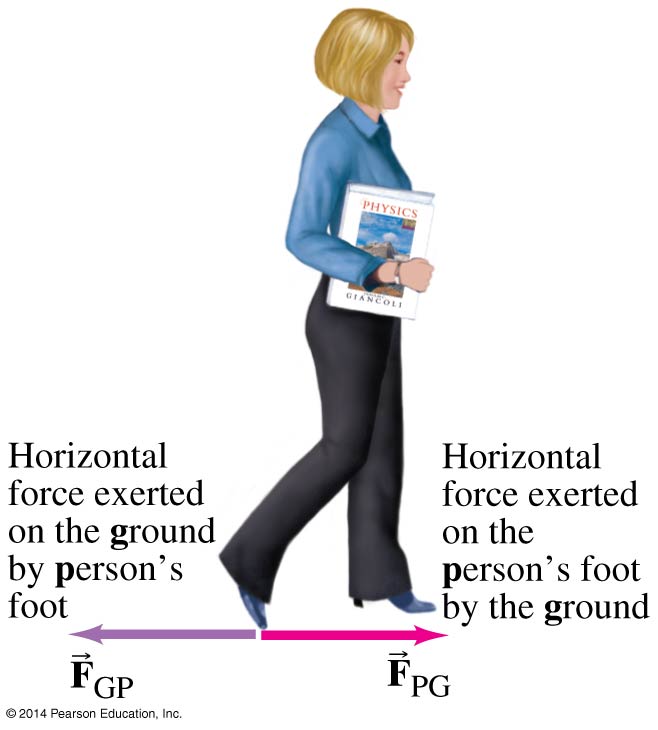 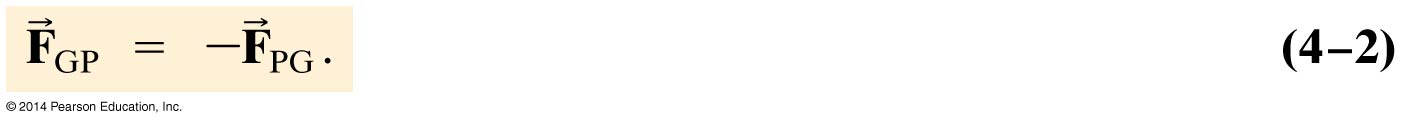 (4-2)
© 2014 Pearson Education, Inc.
4-6 Weight—the Force of Gravity;and the Normal Force
Weight is the force exerted on an object by gravity. Close to the surface of the Earth, where the gravitational force is nearly constant, the weight is:
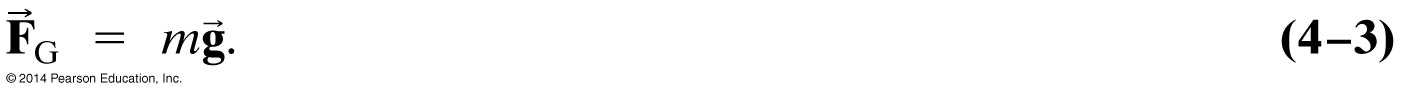 (4-3)
© 2014 Pearson Education, Inc.
4-6 Weight—the Force of Gravity;and the Normal Force
An object at rest must have no net force on it. If it is sitting on a table, the force of gravity is still there; what other force is there?
The force exertedperpendicular to a surfaceis called the normal force. It is exactly as large as needed to balance the forcefrom the object (if the required force gets too big, something breaks!)
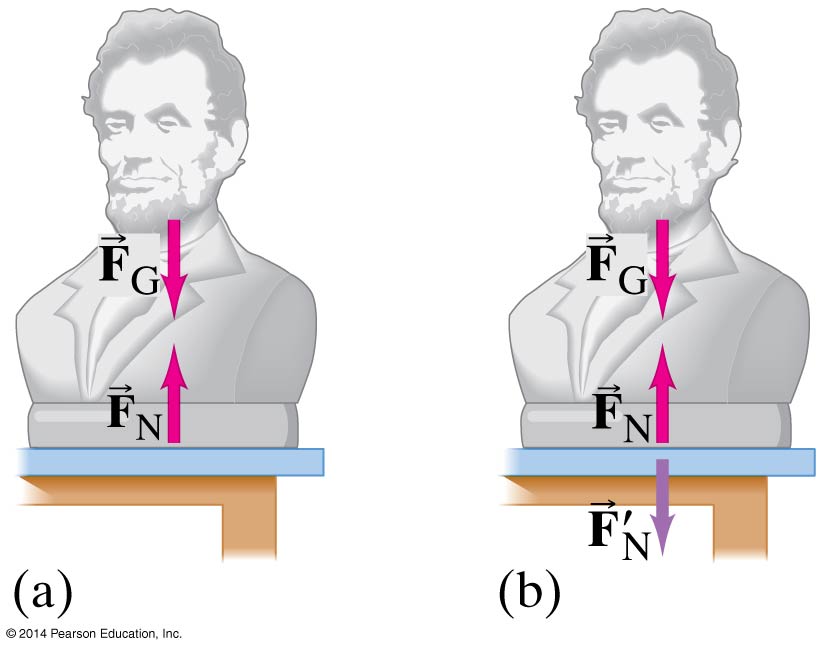 © 2014 Pearson Education, Inc.
4-7 Solving Problems with Newton’s Laws—  	Free-Body Diagrams
Draw a sketch.
 For one object, draw a free-body diagram, showing all the forces acting on the object. Make the magnitudes and directions as accurate as you can. Label each force. If there are multiple objects, draw a separate diagram for each.
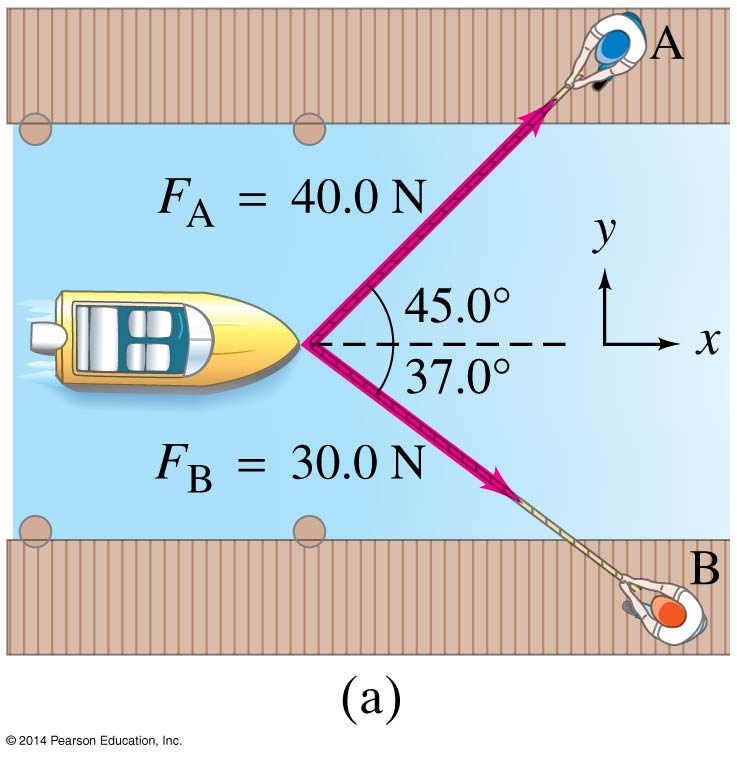 © 2014 Pearson Education, Inc.
4-7 Solving Problems with Newton’s Laws—  	Free-Body Diagrams
Resolve vectors into components.
 Apply Newton’s second law to each component.
 Solve.
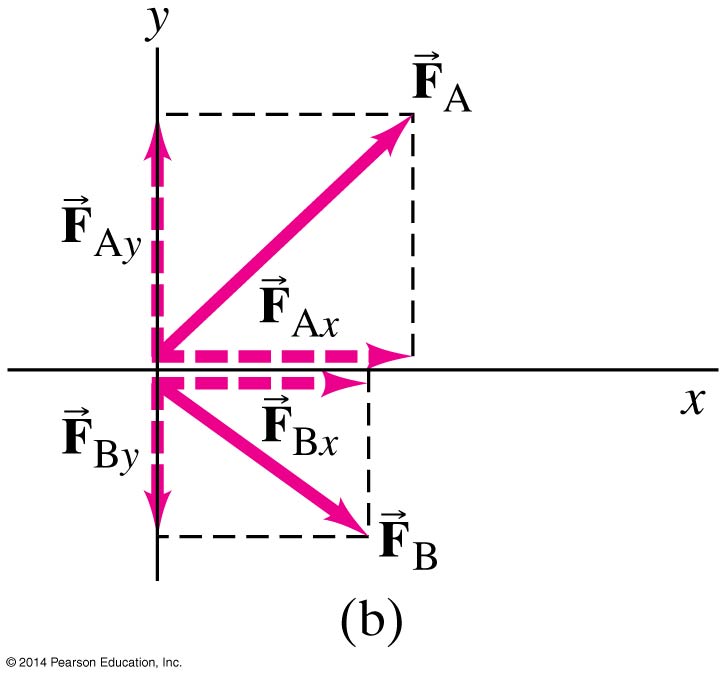 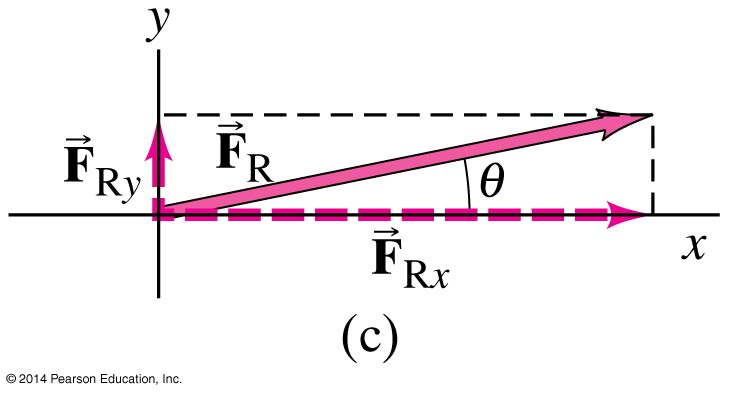 © 2014 Pearson Education, Inc.
4-7 Solving Problems with Newton’s Laws—  	Free-Body Diagrams
When a cord or rope pulls on an object, it is said to be under tension, and the force it exerts is called a tension force.
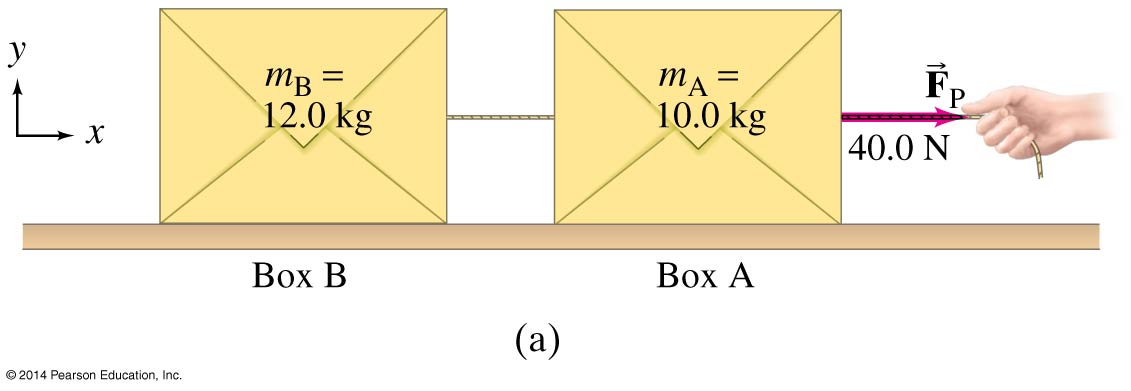 © 2014 Pearson Education, Inc.
4-8 Problems Involving Friction, Inclines
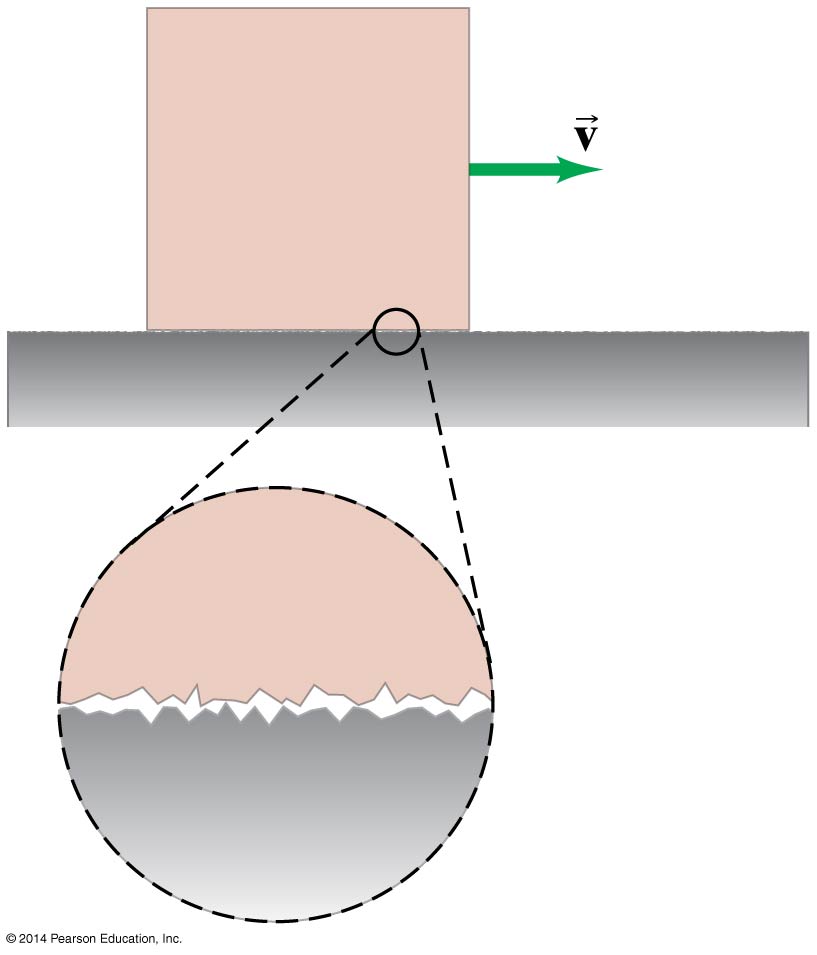 On a microscopic scale, most surfaces are rough. The exact details are not yet known, but the force can be modeled in a simple way.

For kinetic—sliding—friction, we write:
μk is the coefficient of kinetic friction, and is different for every pair of surfaces.
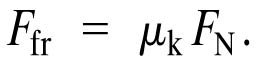 © 2014 Pearson Education, Inc.
4-8 Problems Involving Friction, Inclines
This table lists the measured values of some coefficients of friction. Note that the coefficient depends on both surfaces.
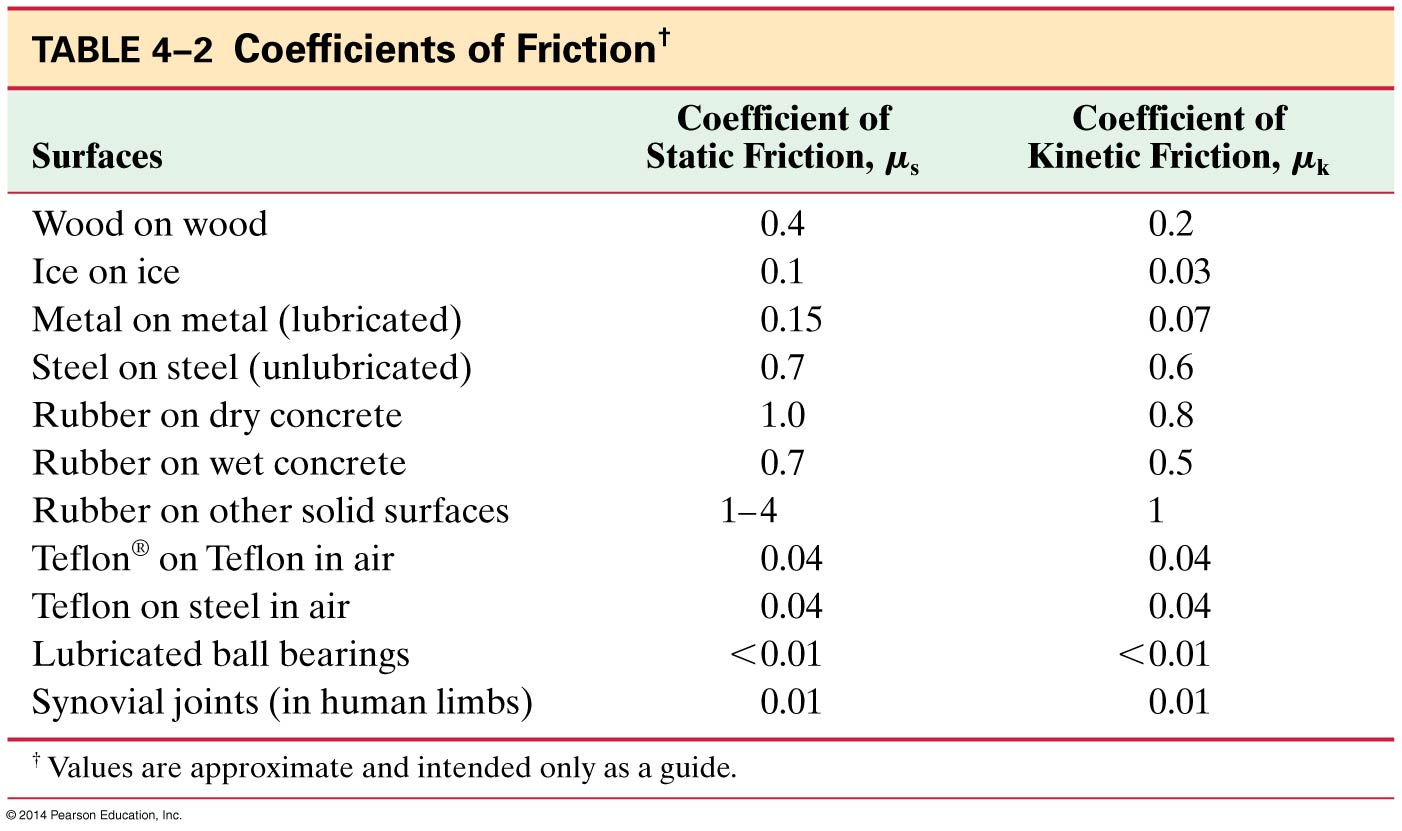 © 2014 Pearson Education, Inc.
4-8 Problems Involving Friction, Inclines
Static friction is the frictional force between two surfaces that are not moving along each other. Static friction keeps objects on inclines from sliding, and keeps objects from moving when a force is first applied.
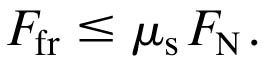 © 2014 Pearson Education, Inc.
4-8 Problems Involving Friction, Inclines
The static frictional force increases as the applied force increases, until it reaches its maximum. Then the object starts to move, and the kinetic frictional force takes over.
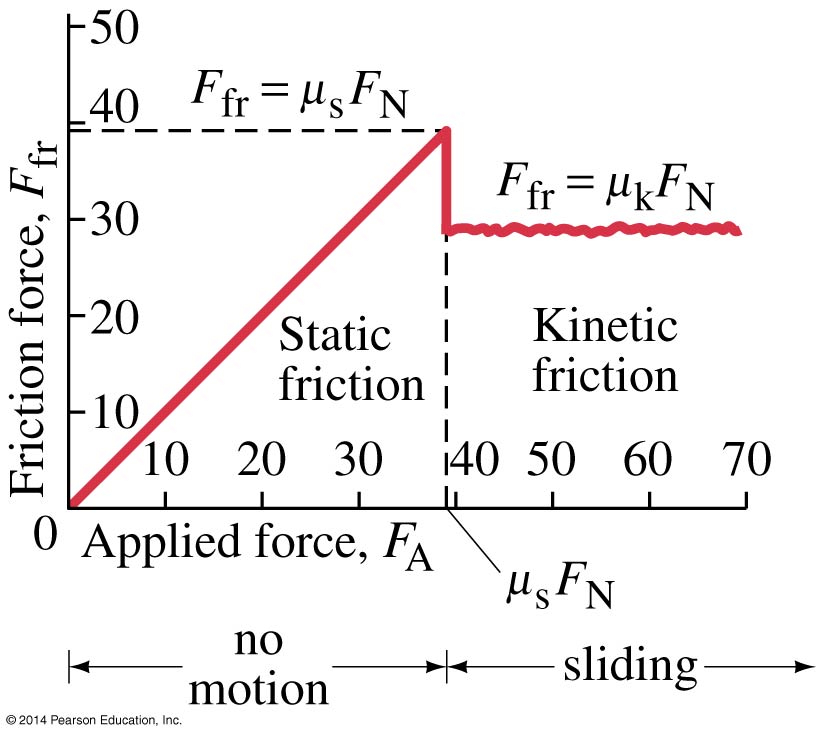 © 2014 Pearson Education, Inc.
4-8 Problems Involving Friction, Inclines
An object sliding down an incline has three forces acting on it: the normal force, gravity, and the frictional force.
The normal force is always perpendicular to the surface. 
The friction force is parallel to it. 
The gravitational forcepoints down.
If the object is at rest, the forces are the same except that we use the static frictional force, and the sum of the forces is zero.
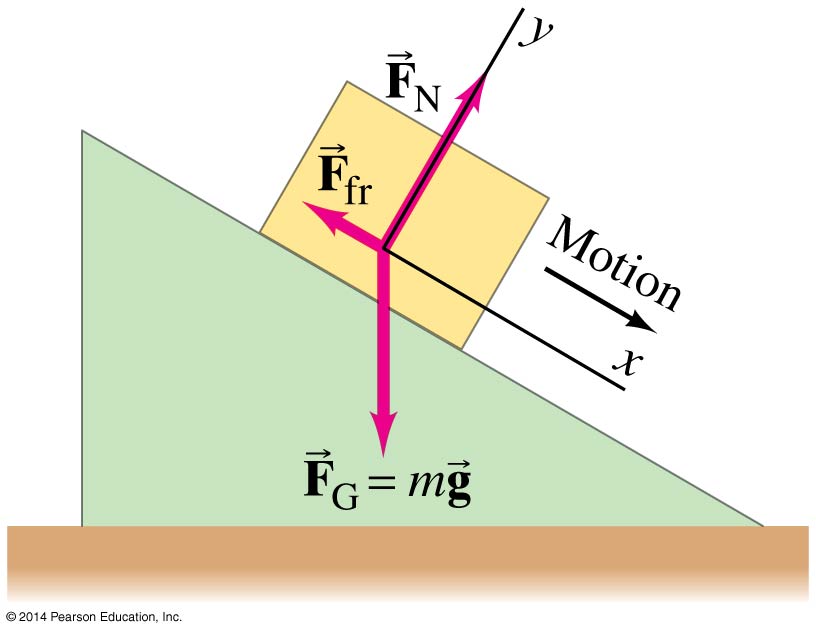 © 2014 Pearson Education, Inc.
Summary of Chapter 4
Newton’s first law: If the net force on an object is zero, it will remain either at rest or moving in a straight line at constant speed.
Newton’s second law:
Newton’s third law:
Weight is the gravitational force on an object.
The frictional force can be written Ffr = μkFN (kinetic friction) or Ffr ≤ μsFN (static friction)
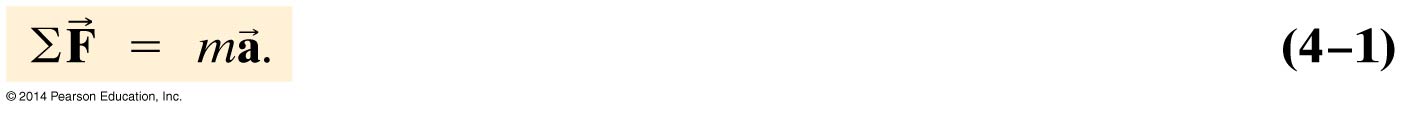 (4-1)
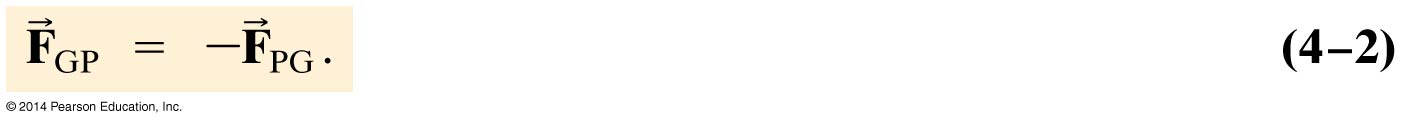 (4-2)
© 2014 Pearson Education, Inc.